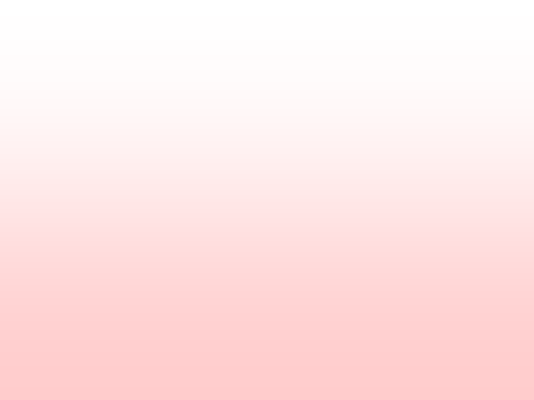 Мультимедийная разработка НОД в старшей  группена тему «Все ремесла хороши»
Воспитатель высшей квалификационной категории
Шавкина  Оксана Владимировна
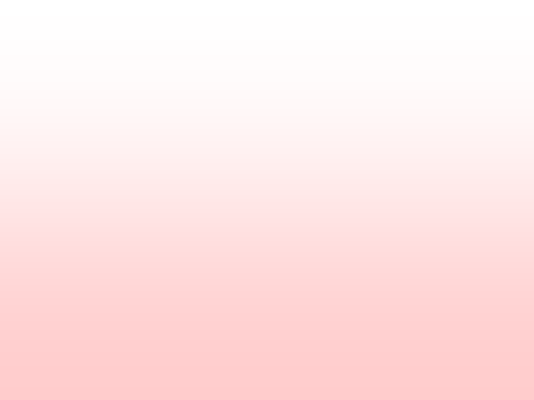 Задачи
Образовательные
Учить  детей  умению  выделять  и  обобщать  характерные  признакинародных ремесел.
Продолжать знакомить с историей русского народа.
Развивающие
Развивать у детей связную речь.
Продолжать   развивать   интерес   к   русским   народным   обычаями,традициям.
Воспитательные
1. Воспитывать   у   детей   аккуратность   в   выполнении   аппликации и уважение к труду.
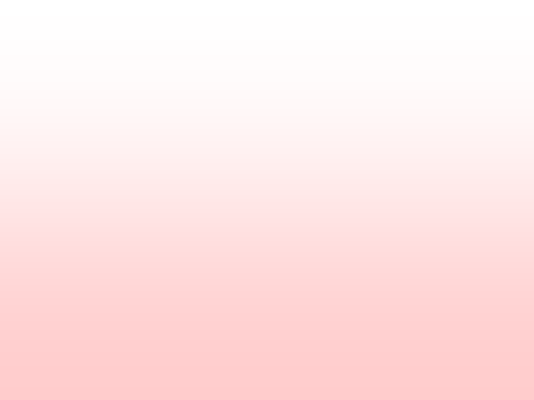 Ребята сегодня мы с вами отправимся в музей русского народного быта.
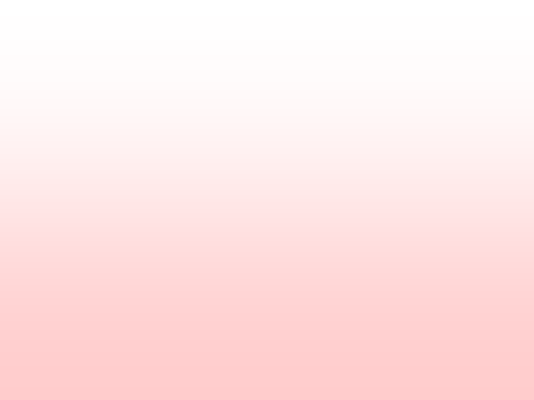 Давайте проведем экскурсию по музею,; будете, как настоящие экскурсоводы. Хотите? А поможет нам в этом сундук загадок.
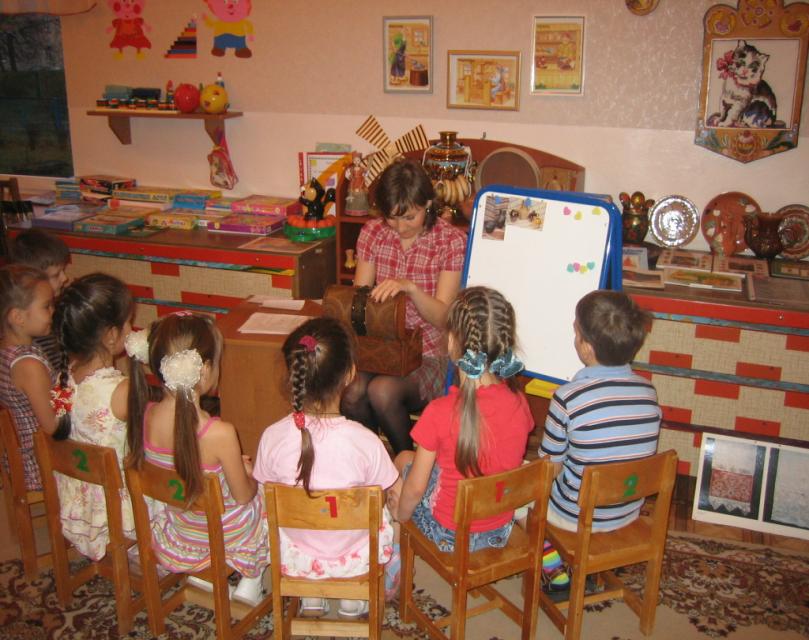 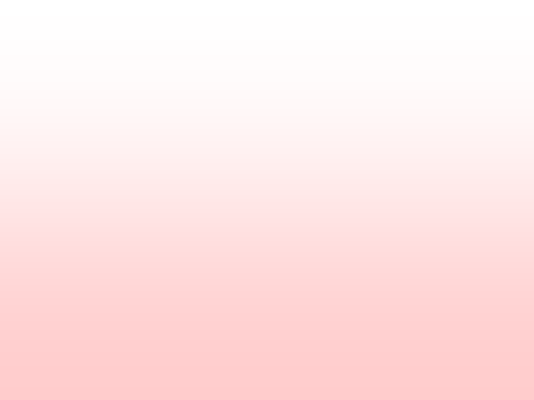 Ребята отгадывают загадки и рассказывают о ремеслах Руси, с которыми знакомились ранее
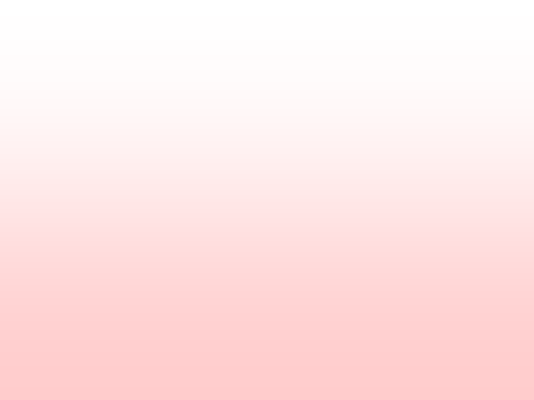 Ребенок рассказывает о работе кузнеца
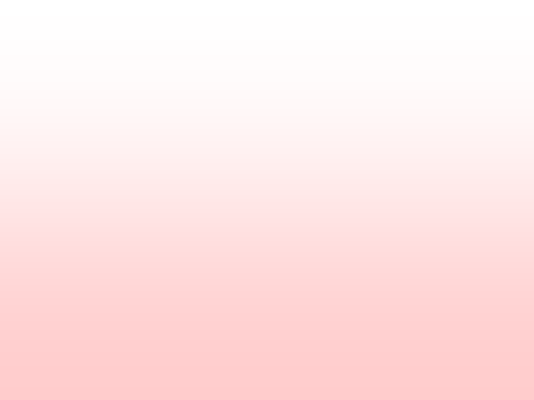 Физкультминутка «Кузнец»
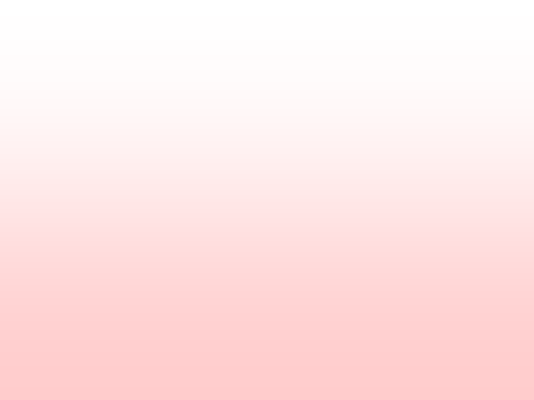 А сейчас мы познакомимся с одним из самых древних на Руси художественным ремеслом, которое передавалось из поколения в  поколение. Это ремесло называлось вышивальщицы-рукодельницы
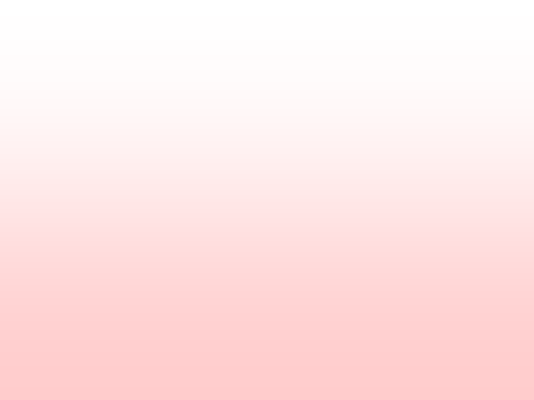 Все умеют мастерицы, шить вязать и песни петьСтрочка за строчкой все лоскуточки в цепочкиЛовкие руки сгибаютОдеяло не простое ,одеяло лоскутное.Проходим к столам, где приготовлен материал для работы.
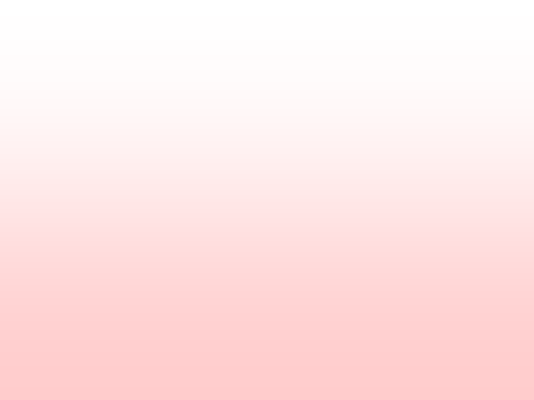 Ребята сегодня у нас будет с вами творческая работа. Будем мастерить лоскутное одеяло для наших кукол.
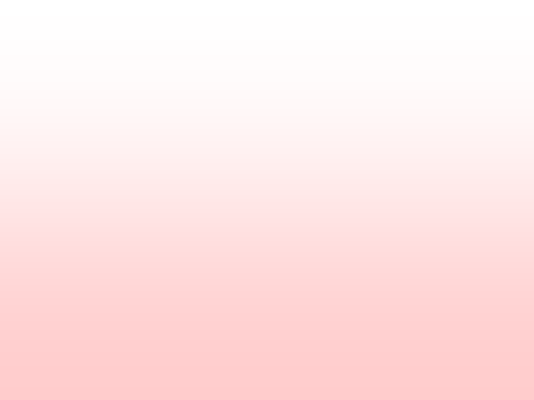 Мои мастерицы-рукодельницы приступайте к работе..
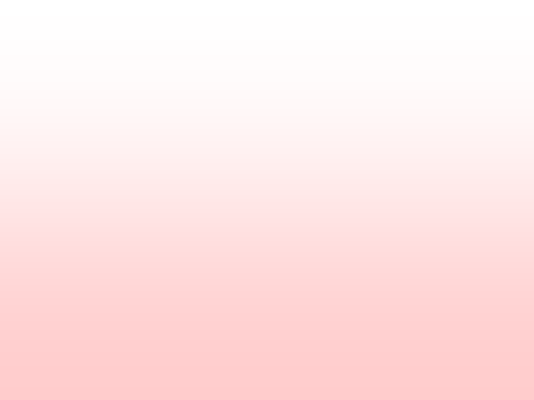 Сегодня мы с вами познакомились с  профессиями, ремеслами, существовавшими в старину на Руси.